Year 5: Properties and Changes of materials
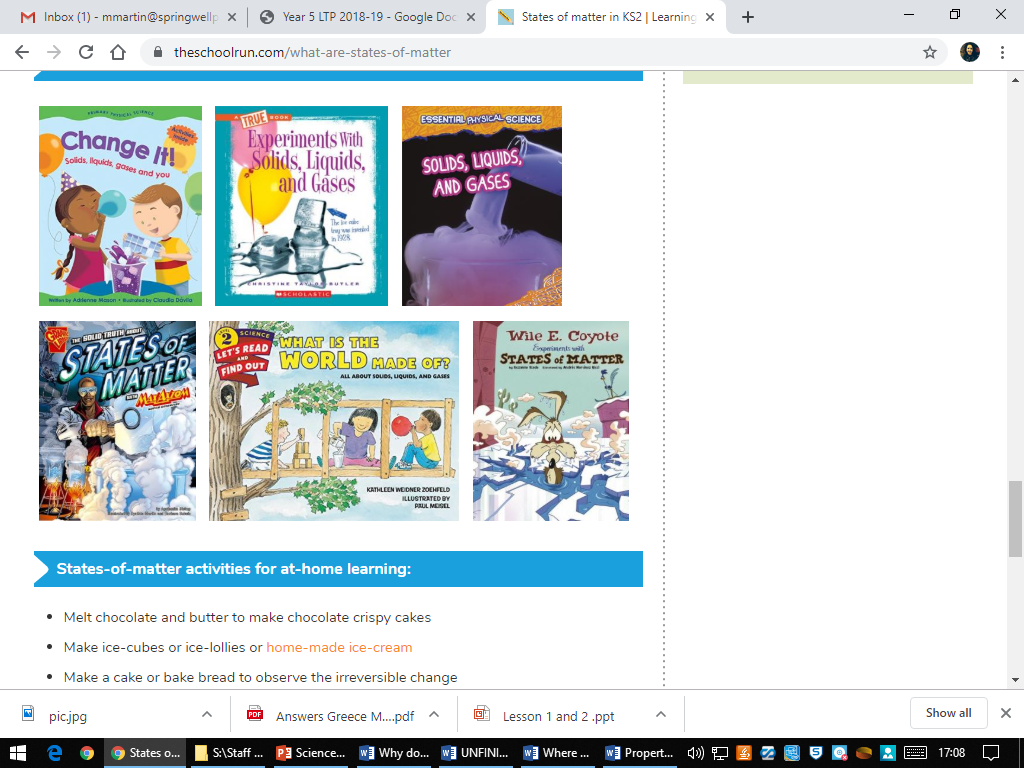